BOODSCHAP 
van 
ALGEMEEN NUT
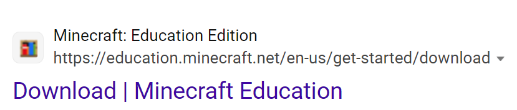 START DE MINECRAFT EDUCATION EDITION DOWNLOAD om straks mee te kunnen spelen…
Gamebased leren: 
Laat je leerlingen kennismaken met het campagnethema via “serious games”.
Liesbeth Borms & Tine Roobrouck
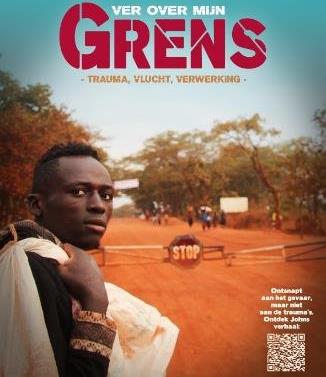 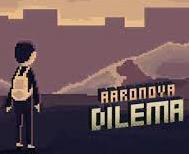 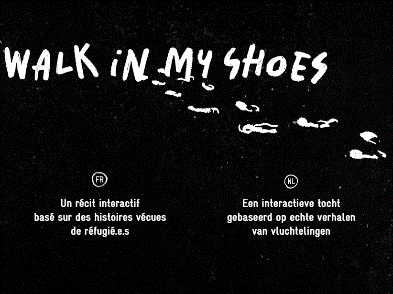 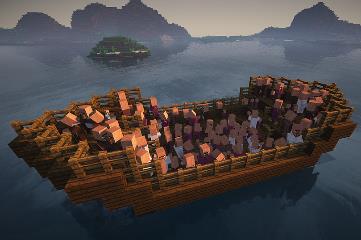 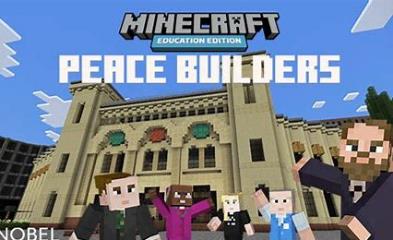 Het thema ‘trauma, vlucht, verwerking’ laten beleven via games
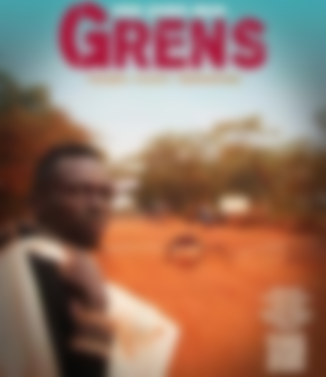 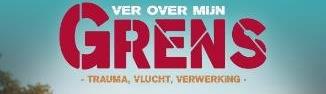 WAAROM GAMEBASED LEREN
Het thema ‘trauma, vlucht, verwerking’ laten beleven via games
[Speaker Notes: ABC-Z van motivatie (AUTONOMIE – BETROKKENHEID – COMPETENTIE)

Is niet gelijk aan gamification (laagje erboven)

Beleven – doordringen – actief verwerken – blijvend herinneren]
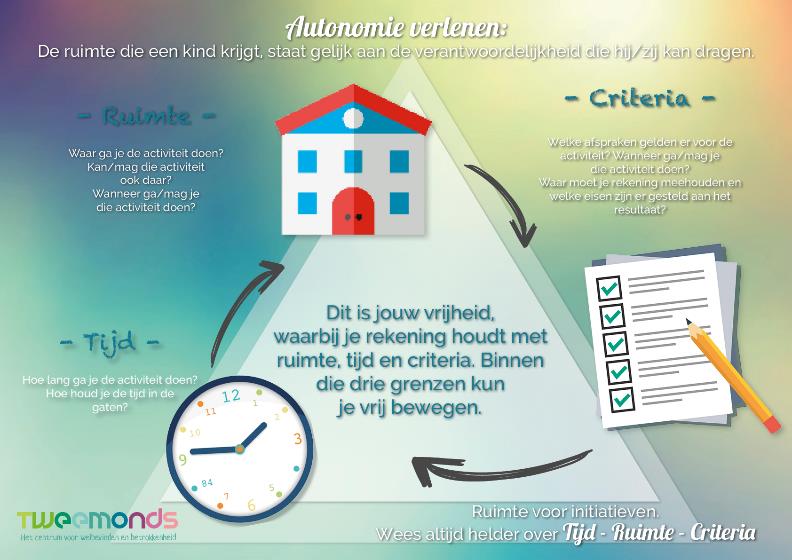 GEEN VRIJHEID BLIJHEID
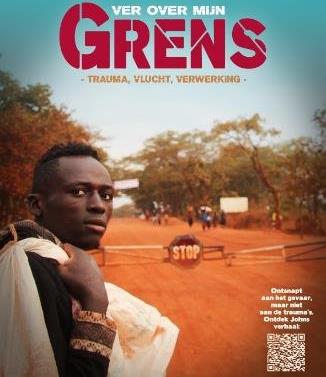 AARON’s DILEMMA – app
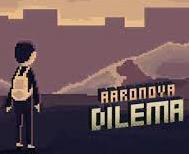 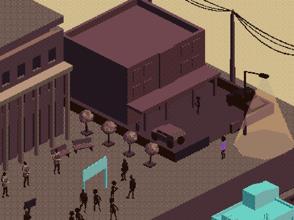 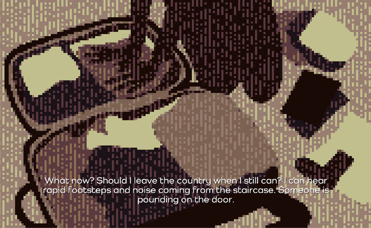 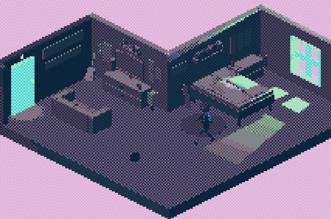 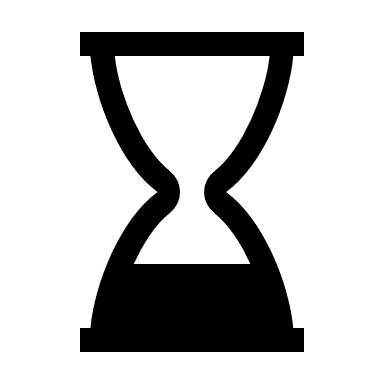 READY – SET - GO
10’
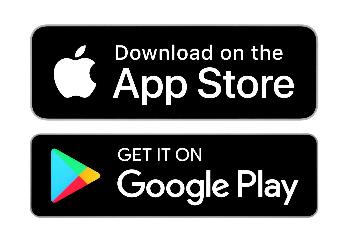 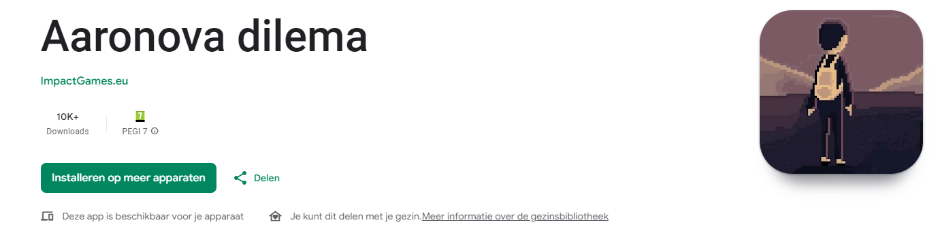 Speel
Bespreek
Reflecteer
WALK IN MY SHOES - online
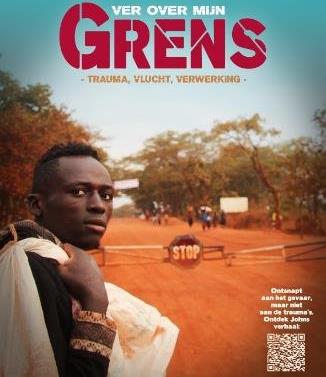 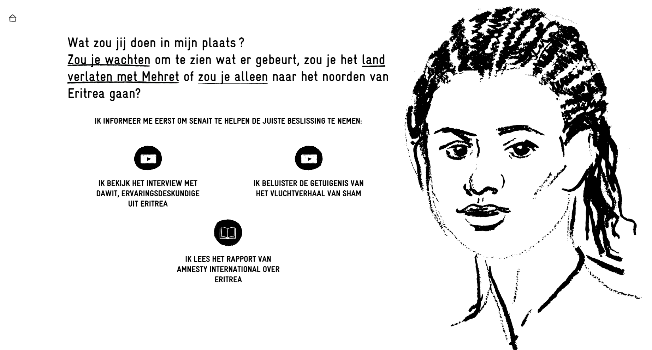 Walk in my shoes (walk-in-my-shoes.be)
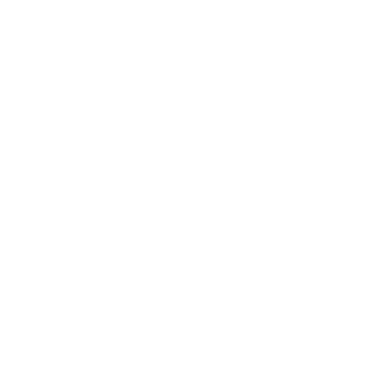 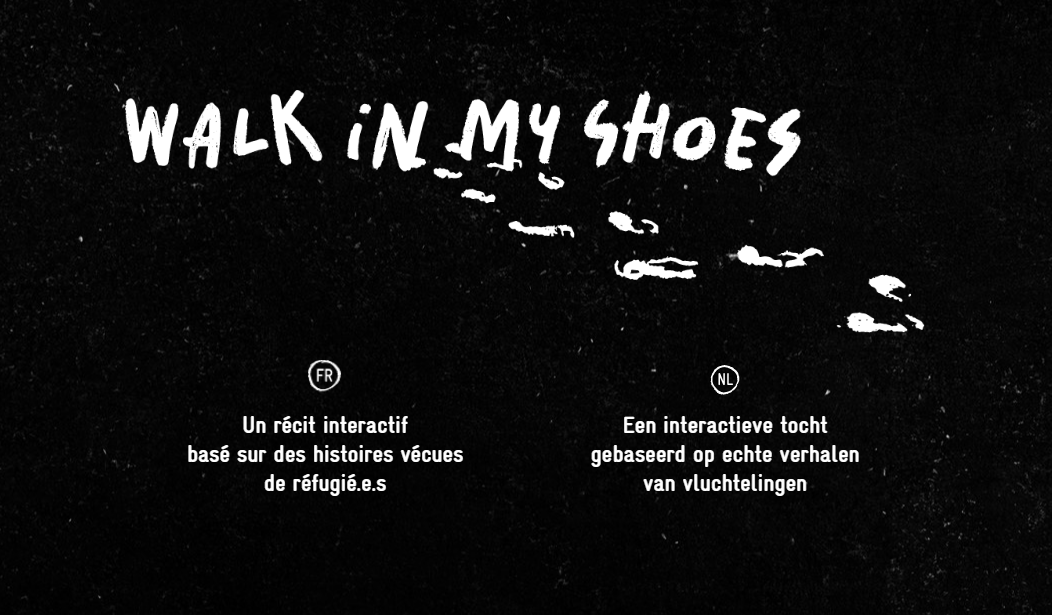 10’
Speel
Bespreek
Reflecteer
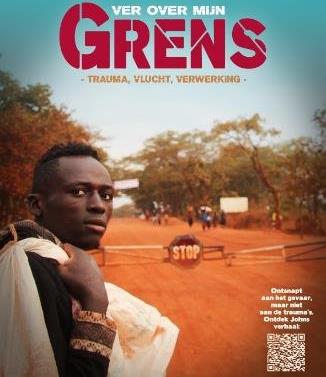 VLUCHTELINGENCRISIS – Minecraft Education & Flip
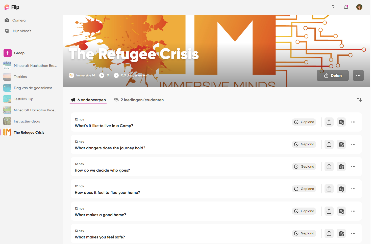 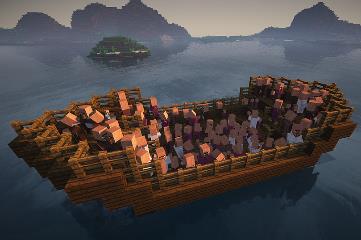 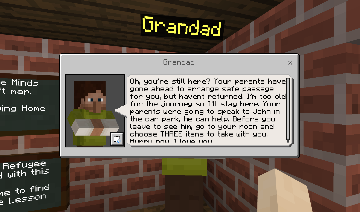 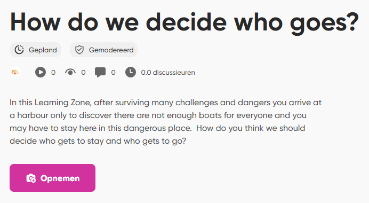 Refugee Crisis 2,0 - OneDrive (live.com)
immersiveminds | Refugee Crisis Download
Speel
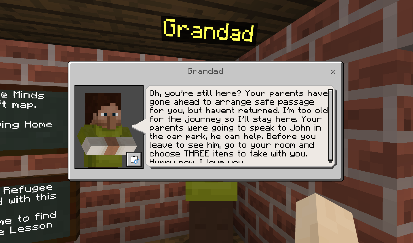 Bespreek
Je ouders zijn vertrokken zonder jou…

Opa kan niet mee…

Je moet een onbekende aanspreken…

Je mag slechts drie spullen meenemen…
Reflecteer
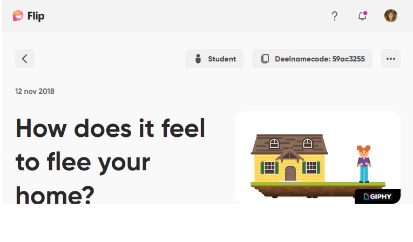 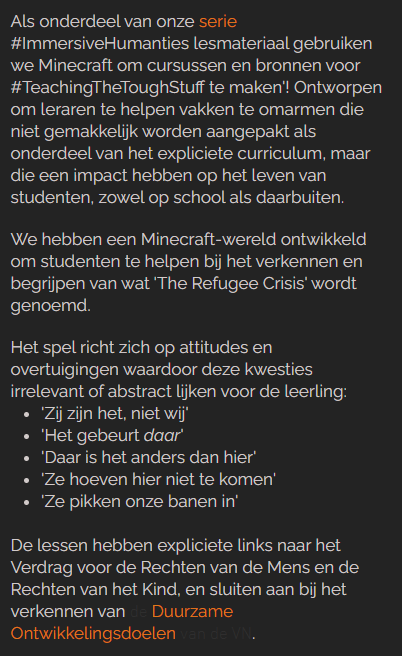 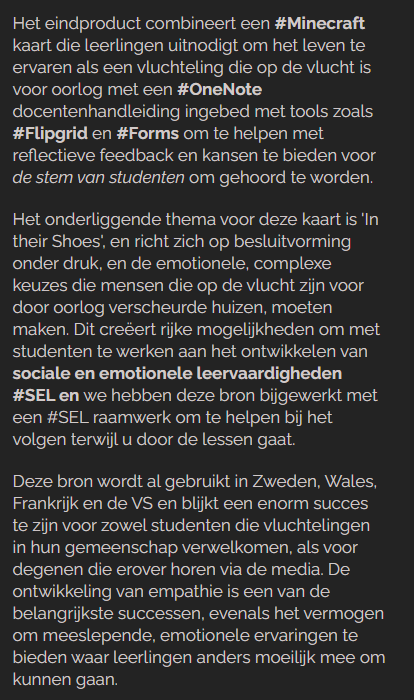 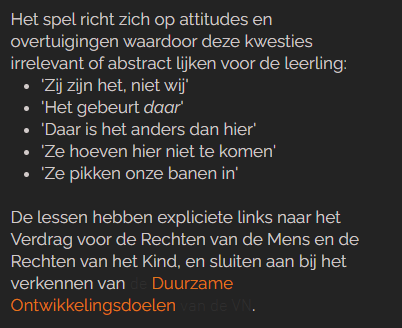 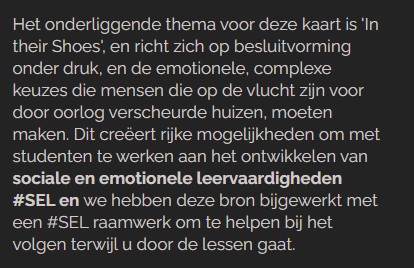 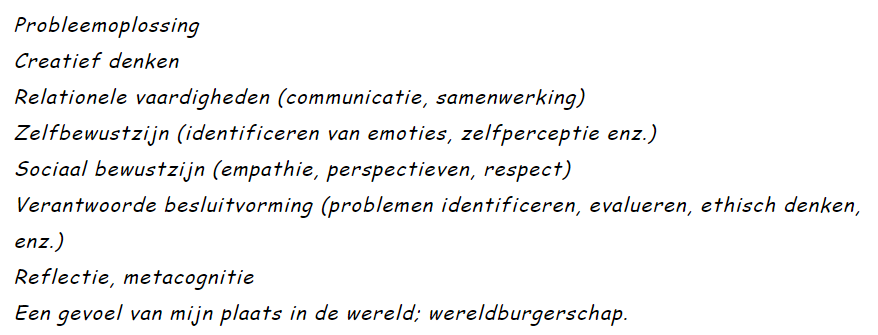 Refugee Crisis 2,0 - OneDrive (live.com)
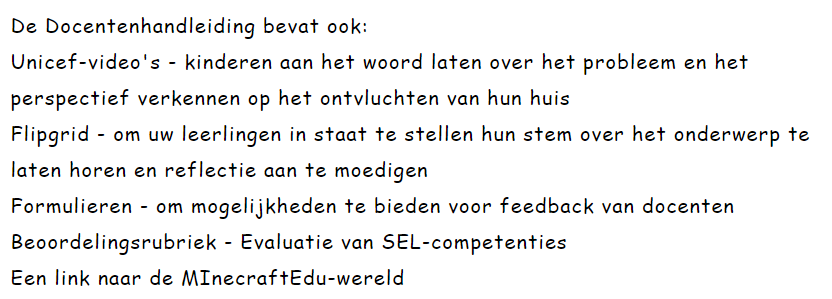 BOODSCHAP 
van 
ALGEMEEN NUT
VERTAAL
Minecraft via insluitende lezer (boekje),
 OneNote via ingebouwde vertaalsoftware (controleren) 
en  je PDF via google translate (documents)
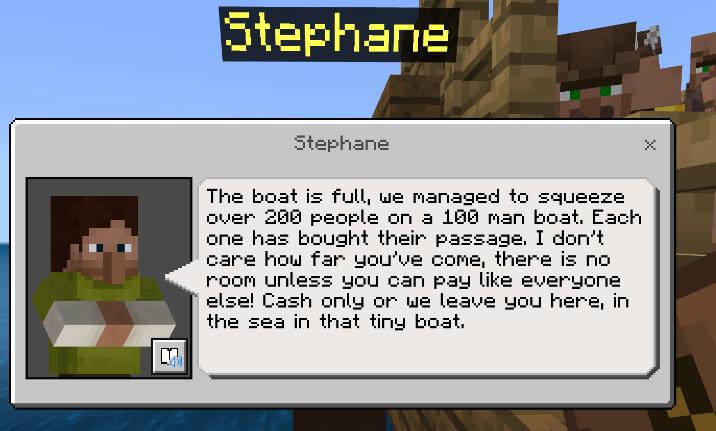 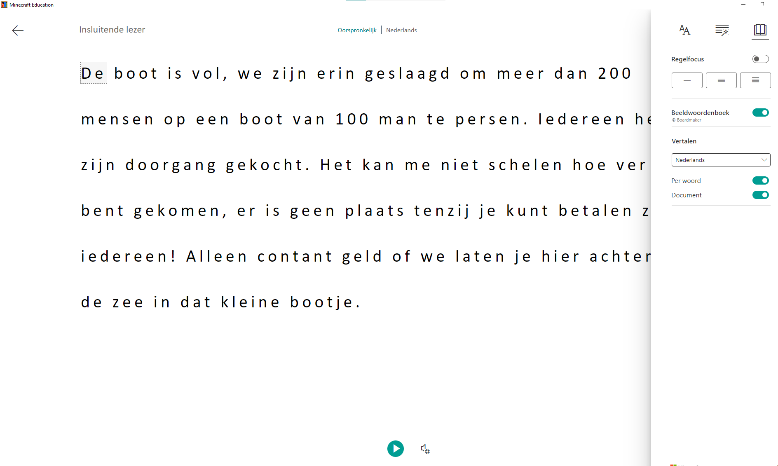 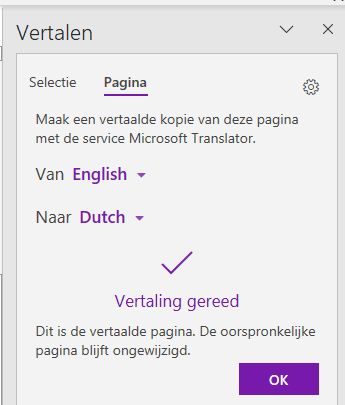 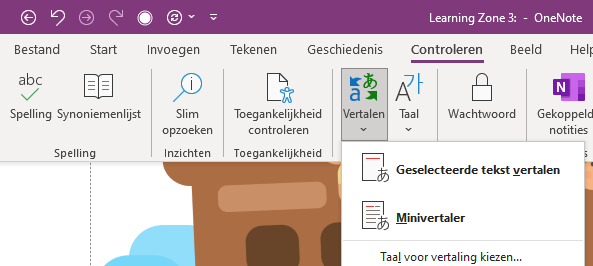 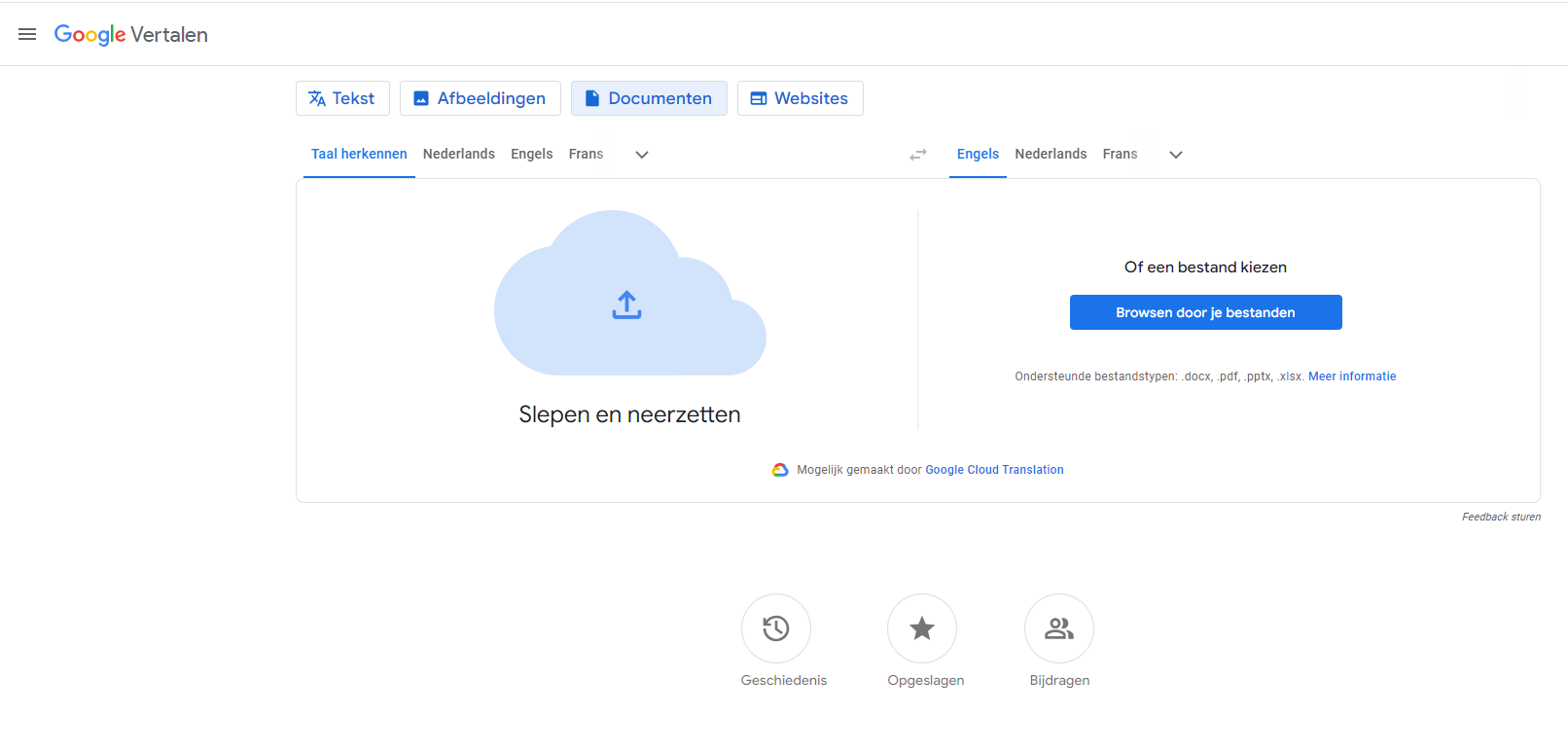 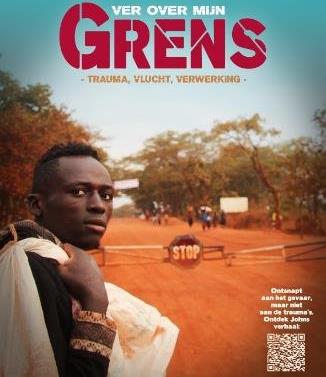 PEACE BUILDERS – Minecraft Education
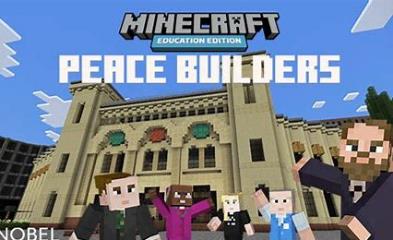 Naast Carl von Ossietzky  (Duitsland, Tweede Wereldoorlog), Aartsbisschop Desmond Tutu (Zuid-Afrika –strijd tegen apartheid) en Jody Williams (Amerika - International Campaign Against Landmines) maak je ook kennis met de UNHCR, de vluchtelingenorganisatie van de Verenigde Naties, die al meer dan 70 jaar vluchtelingen over de hele wereld helpt. Of mensen nu hun huizen ontvluchten vanwege natuurrampen of door de mens veroorzaakte rampen, oorlog of vervolging, de UNHCR biedt ondersteuning door middel van internationale samenwerking en humanitair werk. In de UNHCR-wereld redden studenten mensen die na een aardbeving vastzitten in wrakstukken.
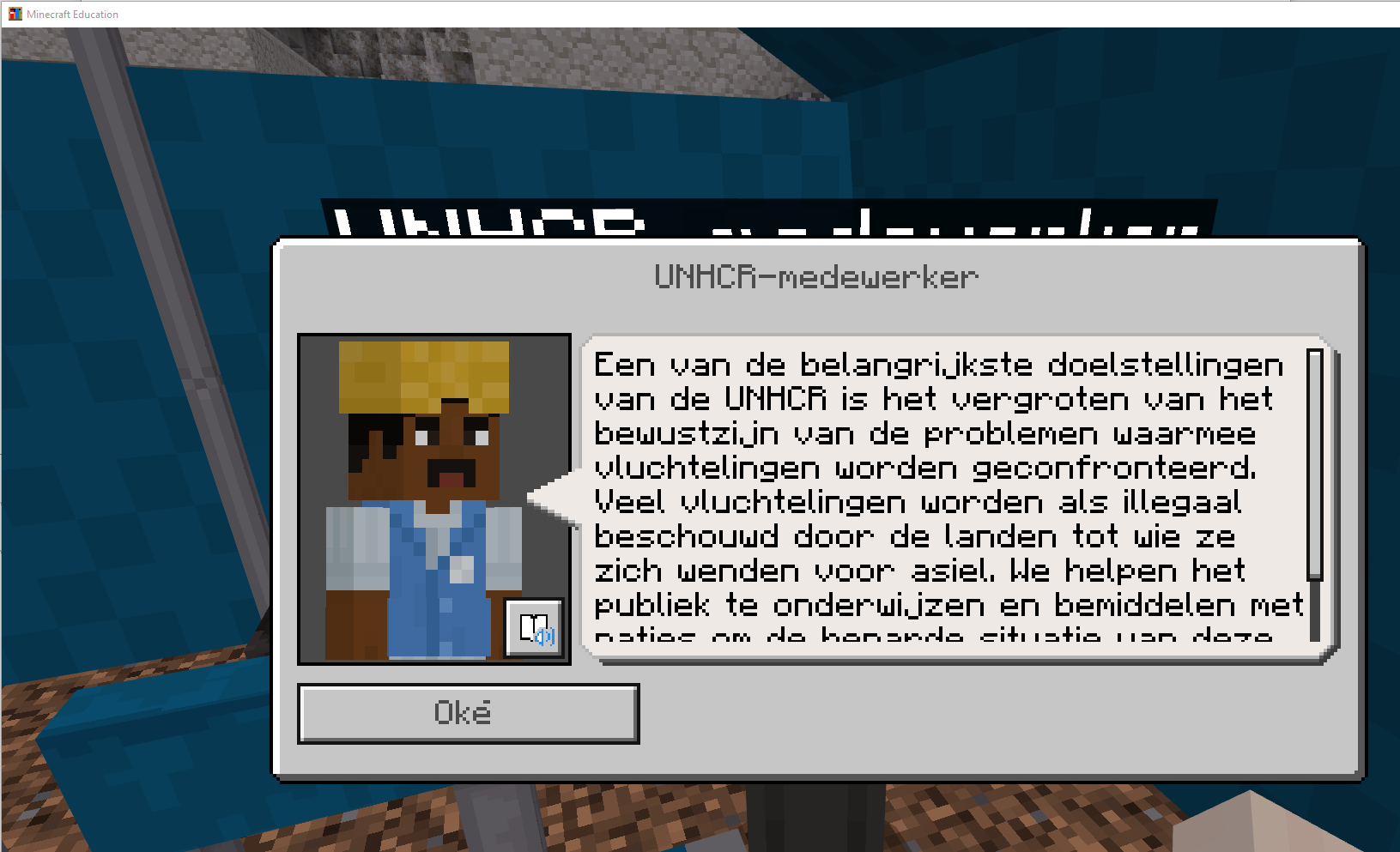 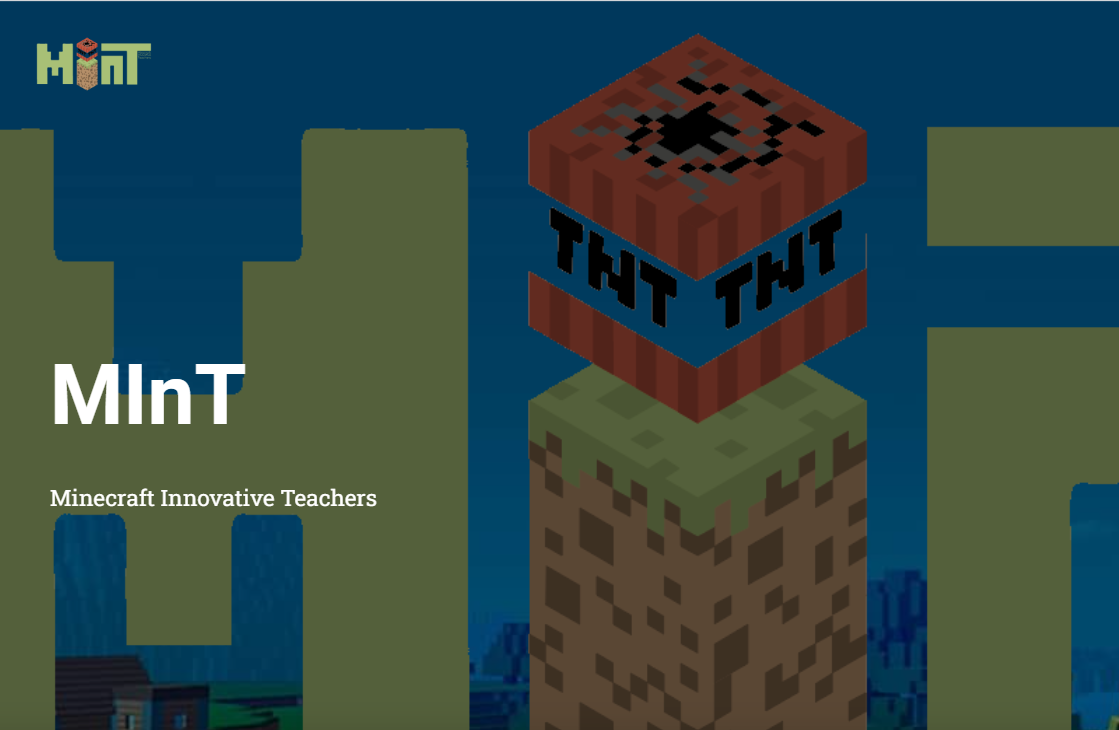 MInT

Een initiatief van een aantal leerkrachten en ICT-coördinatoren om het gebruik van Minecraft Education in Vlaanderen te promoten en te ondersteunen. 

Aantal leerkrachten uit scholen van Broeders van Liefde: 
Andy (Zelzate – basisonderwijs)
Stefanie (Aalter – secundair)
Minecraft Innovative Teachers (mint.vlaanderen)
BOODSCHAP 
van 
ALGEMEEN NUT
Hoe was het met jouw ABC-Z tijdens deze workshop?